Atelier IHEDATe - GRAND AMIENOIS
L’offre trans’80 
du Conseil Régional des Hauts-de-France
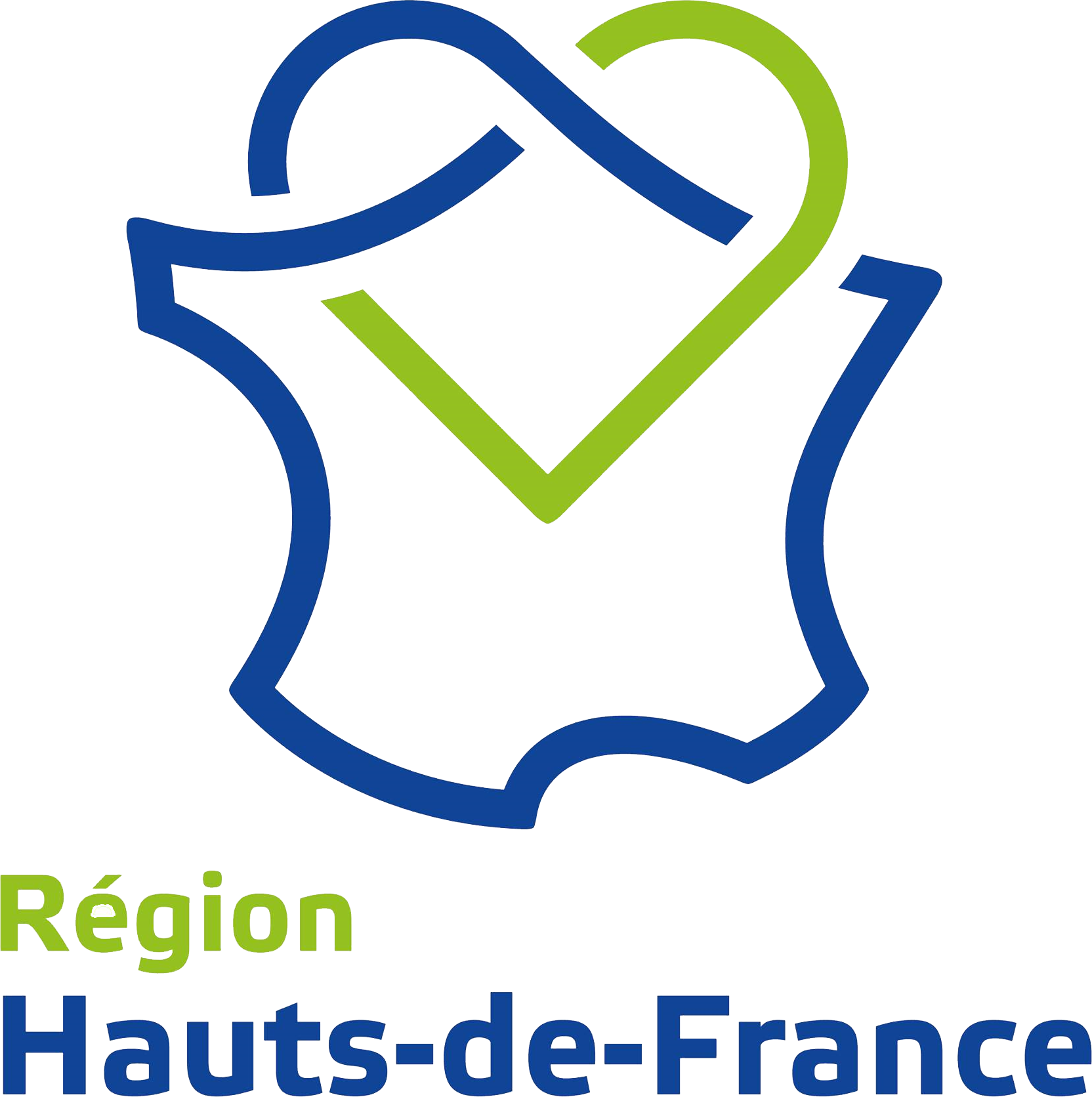 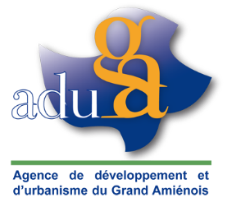 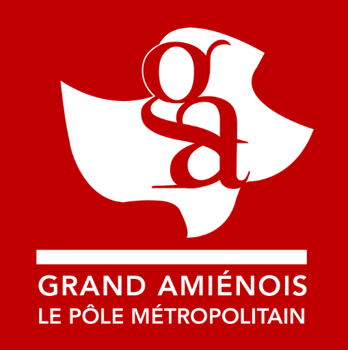 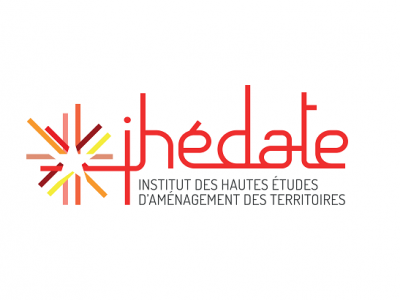 Cycle des hautes études « territoires et mobilités », Atelier territorial du Grand Amiénois - 8, 9 et 10 septembre 2020
Propos introductifs
Le réseau trans’80 est le « Service régulier de transport public » organisé par la Région dans la Somme.

Dans le contexte de cet atelier, il ne peut s’appréhender seul. 
		La compétence « Service régulier de transport public » est interconnectée à la 			compétence « Service de transport scolaire », à la Région comme dans le cadre du 		projet du Pôle métropolitain
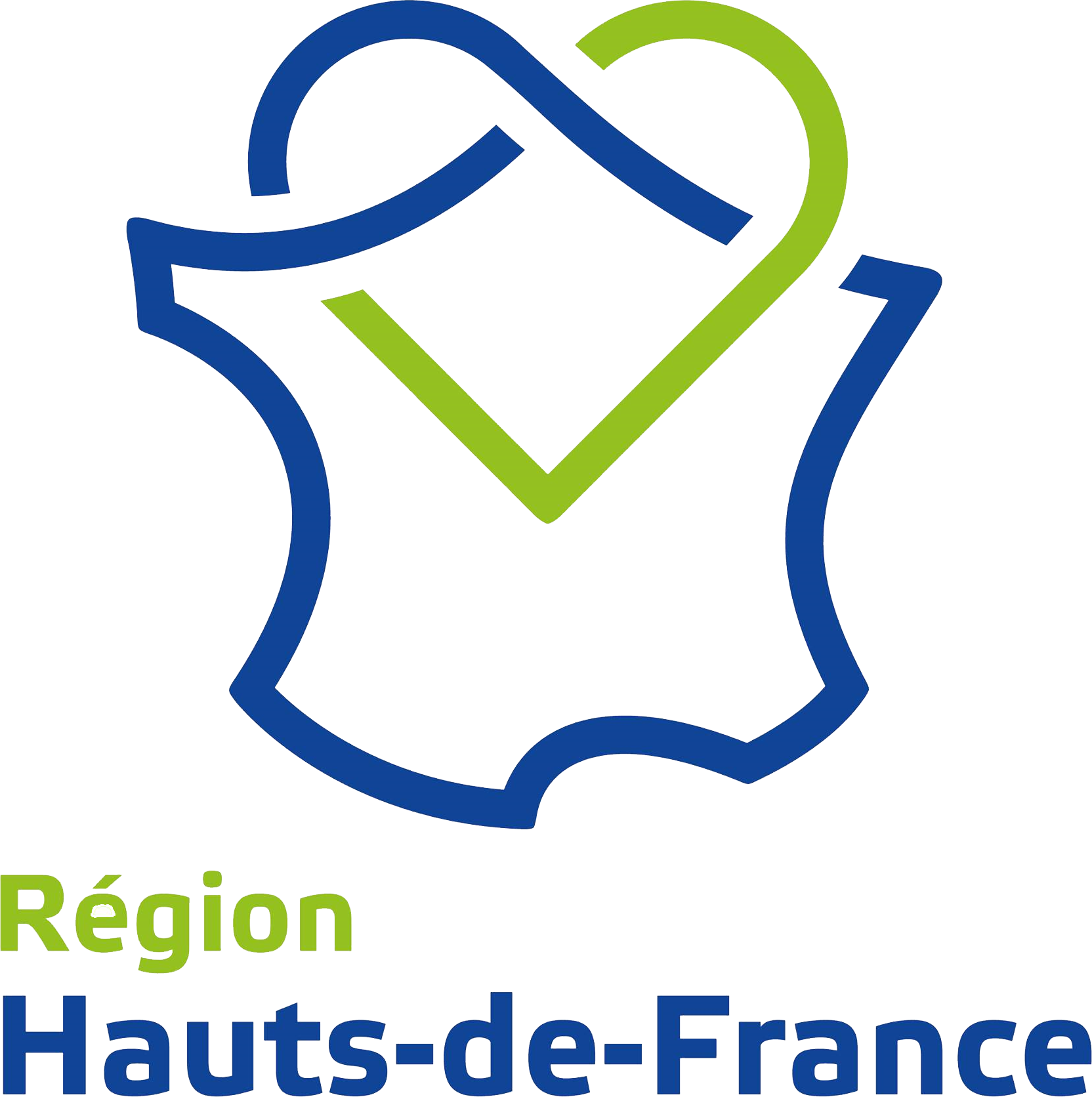 Cycle des hautes études « territoires et mobilités », Atelier territorial du Grand Amiénois - 8, 9 et 10 septembre 2020
Le transport scolaire et interurbain dans la Somme
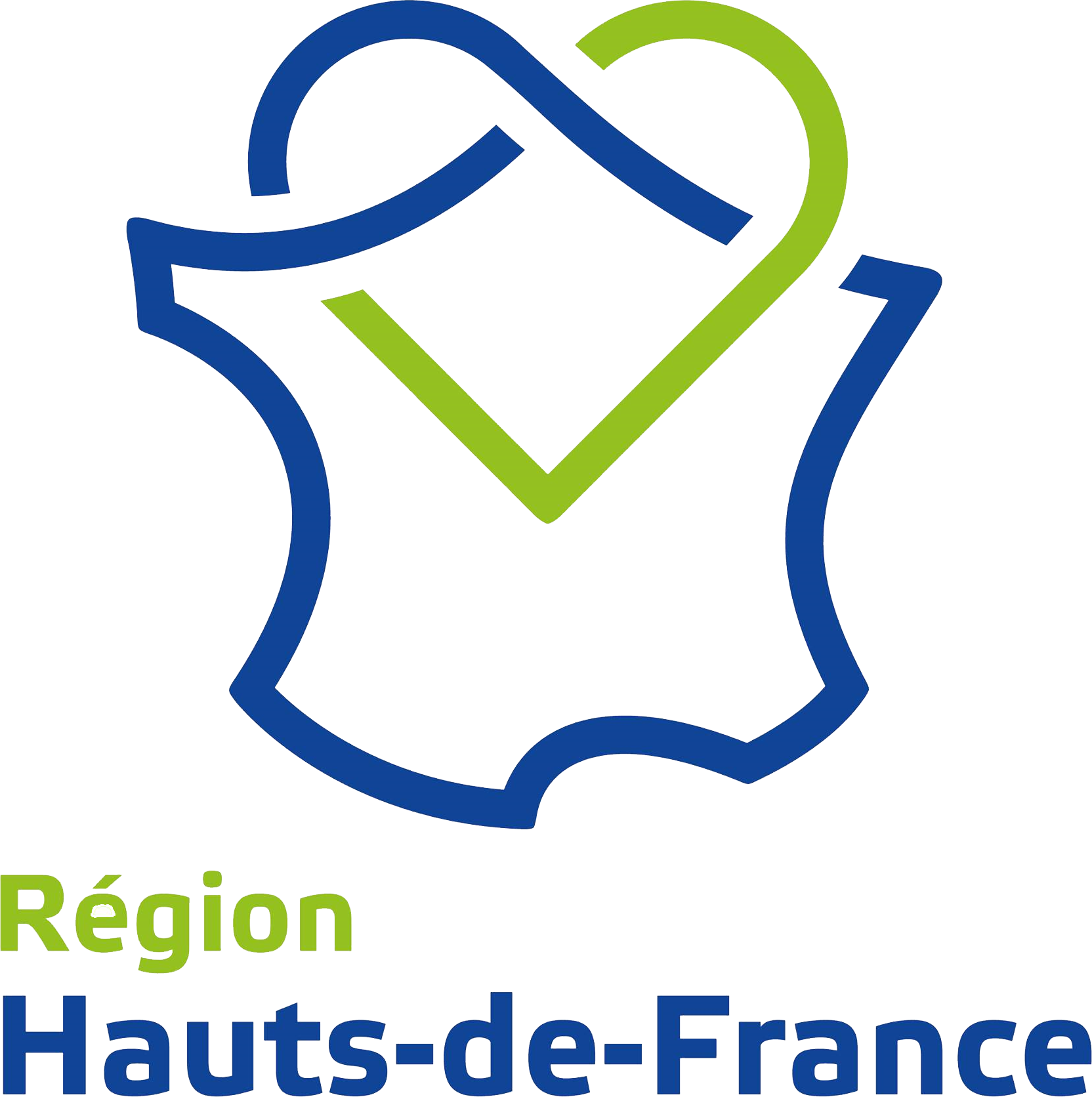 Cycle des hautes études « territoires et mobilités », Atelier territorial du Grand Amiénois - 8, 9 et 10 septembre 2020
La compétence « Transport scolaire et interurbain »
Compétence portée par la Région depuis 2017. Auparavant assumée par le Département.
		Transfert de compétence (avec transfert du personnel dédié)

Dans une logique d’efficience budgétaire, les « lignes interurbaines » et les « circuits scolaires » font l’objet d’un même marché sur un secteur donné.
		Mutualisation des moyens humains et matériels
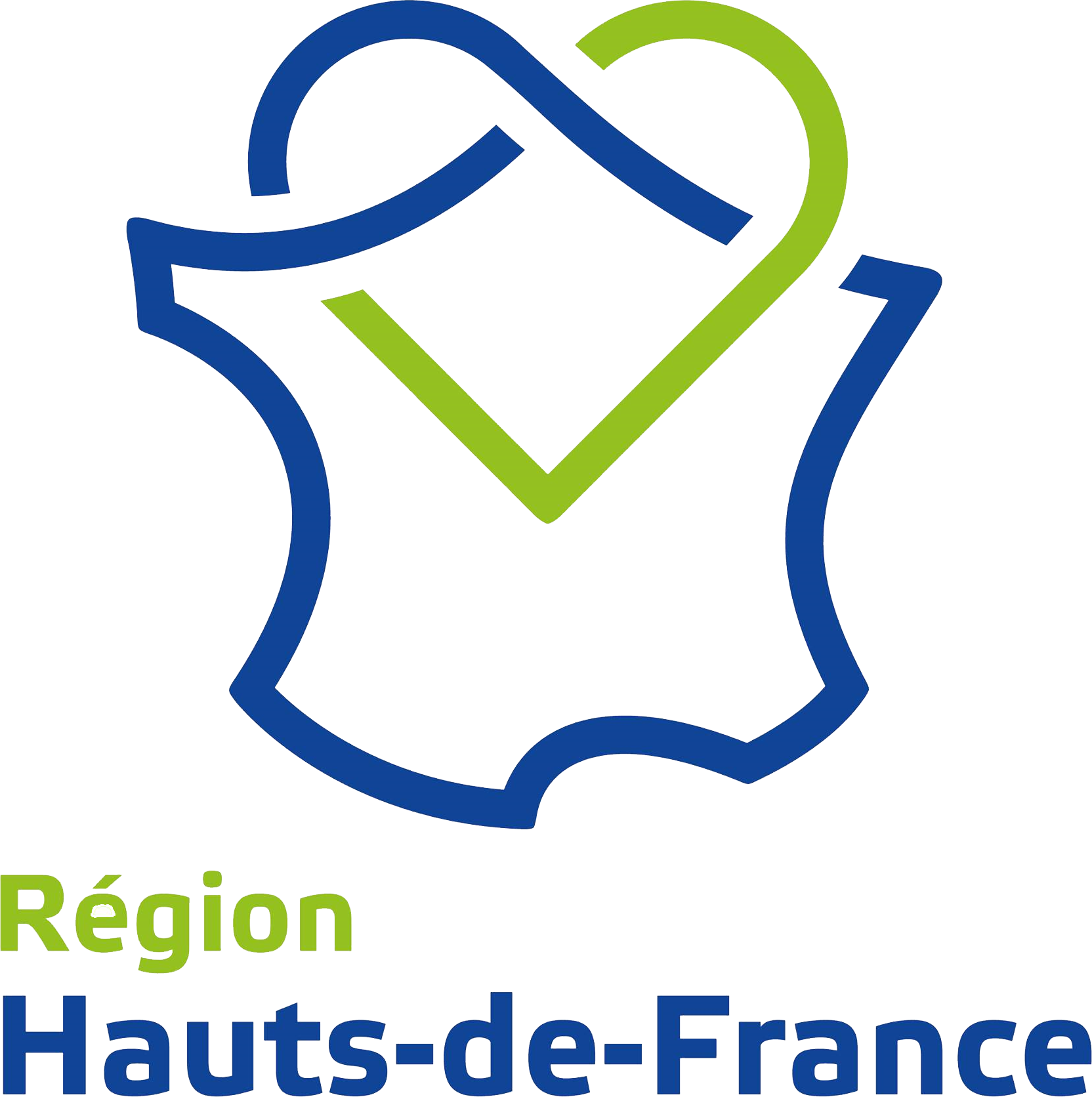 Cycle des hautes études « territoires et mobilités », Atelier territorial du Grand Amiénois - 8, 9 et 10 septembre 2020
Le réseau interurbain régional : trans’80
60 lignes, dont 33 sur le Pôle
Convergeant essentiellement les pôles urbains
Offre très différente selon les lignes
Tarification unique à 1 €
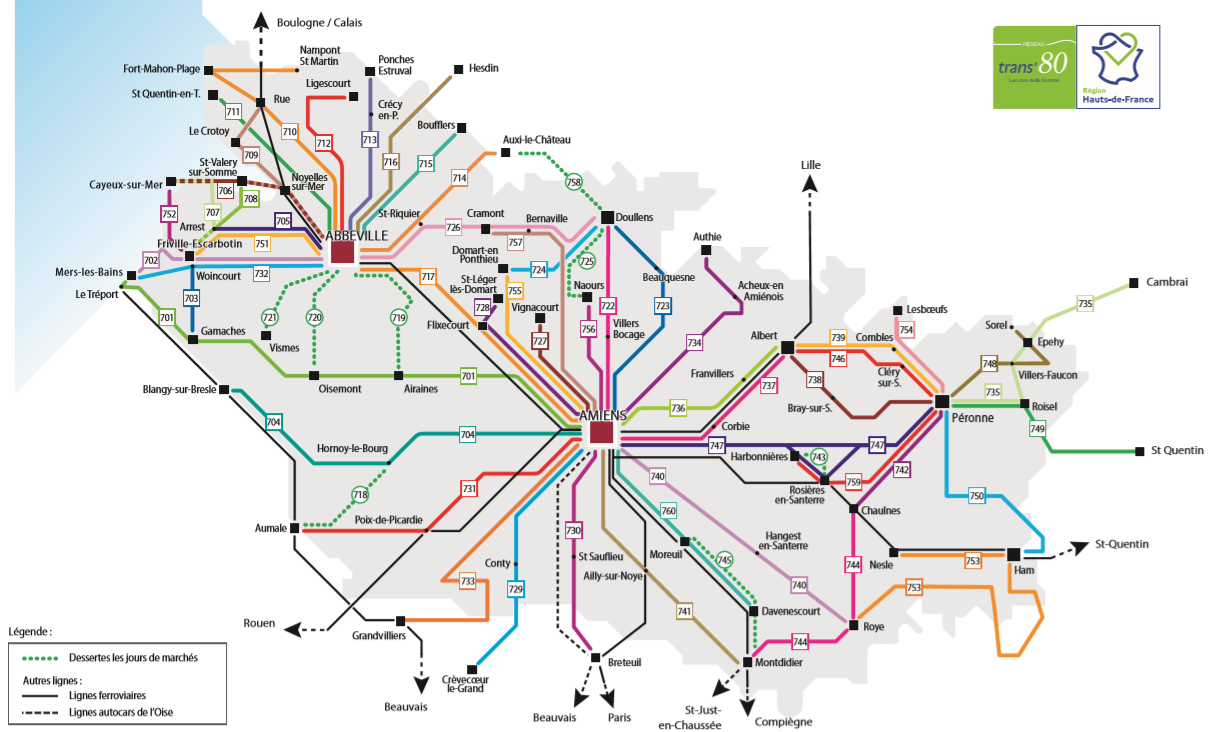 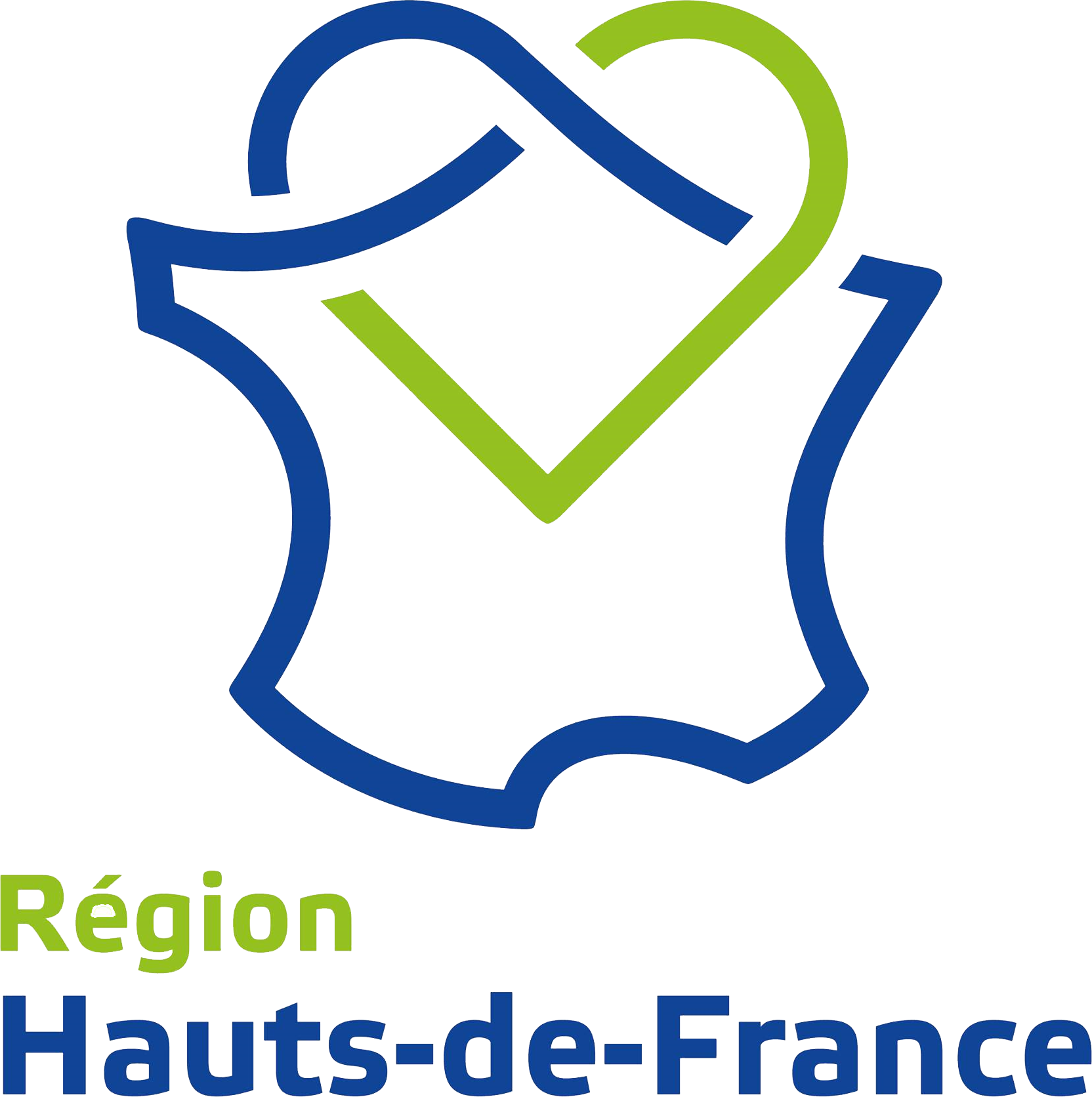 Cycle des hautes études « territoires et mobilités », Atelier territorial du Grand Amiénois - 8, 9 et 10 septembre 2020
Focus sur le périmètre du Pôle métropolitain / L’offre vers Amiens
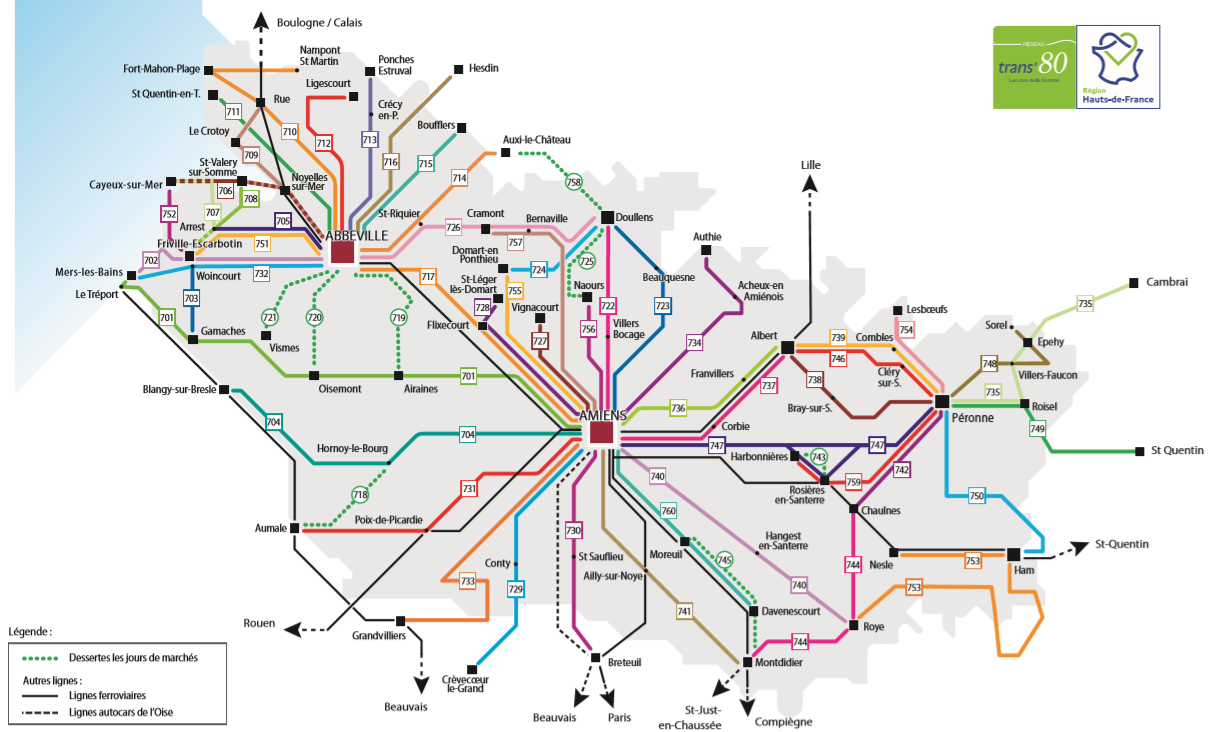 21 lignes vers Amiens
Majorité de scolaires transportée
Desserte fine du territoire 
Longue distance parcourue parfois
Offre complémentaire au train
Systèmes de correspondances
15 communes rurales desservies pour le compte d’Amiens métropole
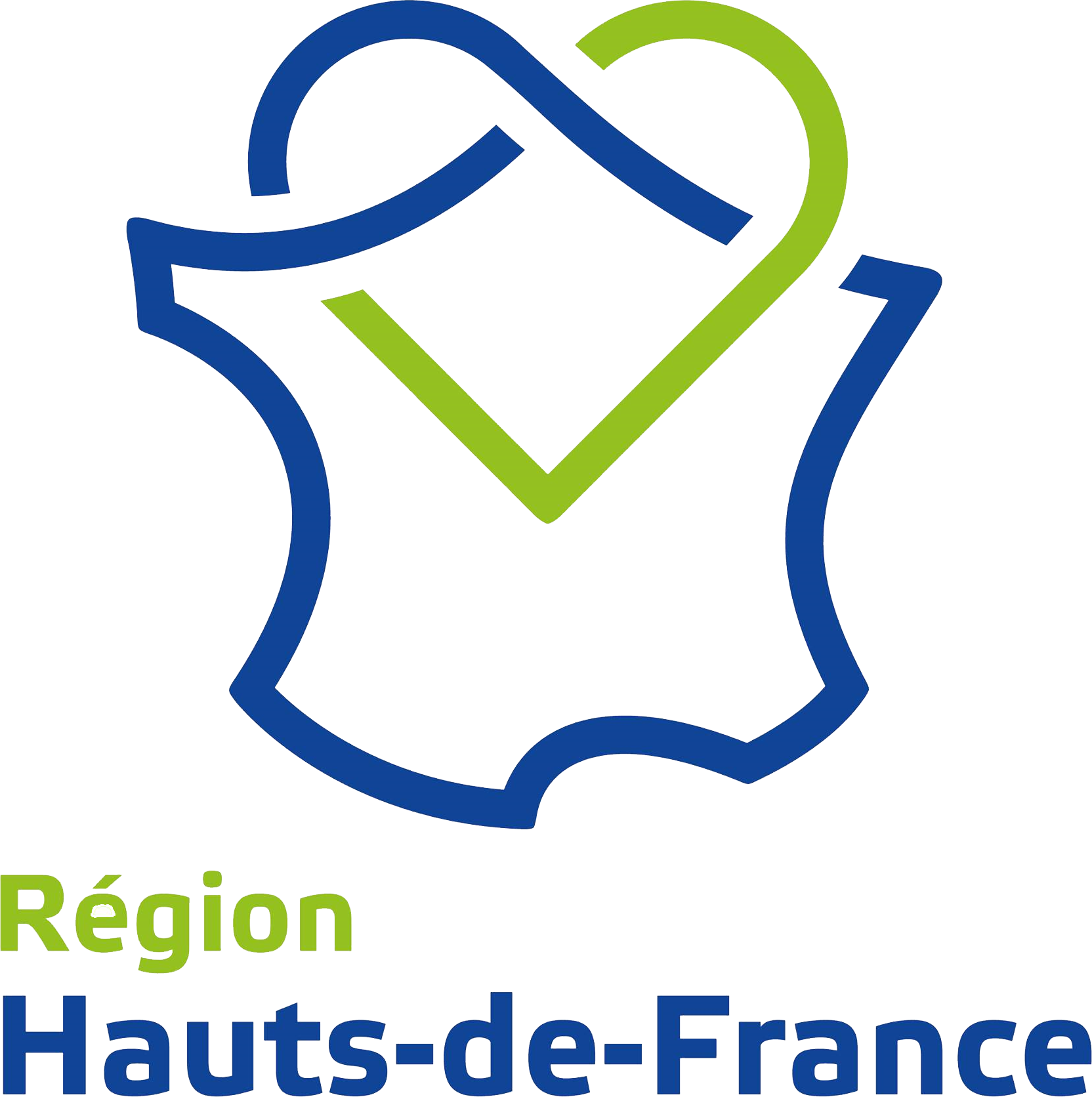 Cycle des hautes études « territoires et mobilités », Atelier territorial du Grand Amiénois - 8, 9 et 10 septembre 2020
Focus sur le périmètre du Pôle métropolitain / Caractéristiques de l’offre
Dans la majorité des cas, l’offre de base est en adéquation avec les horaires des scolaires.
A cette offre, s’ajoute un nombre variable de services supplémentaires :
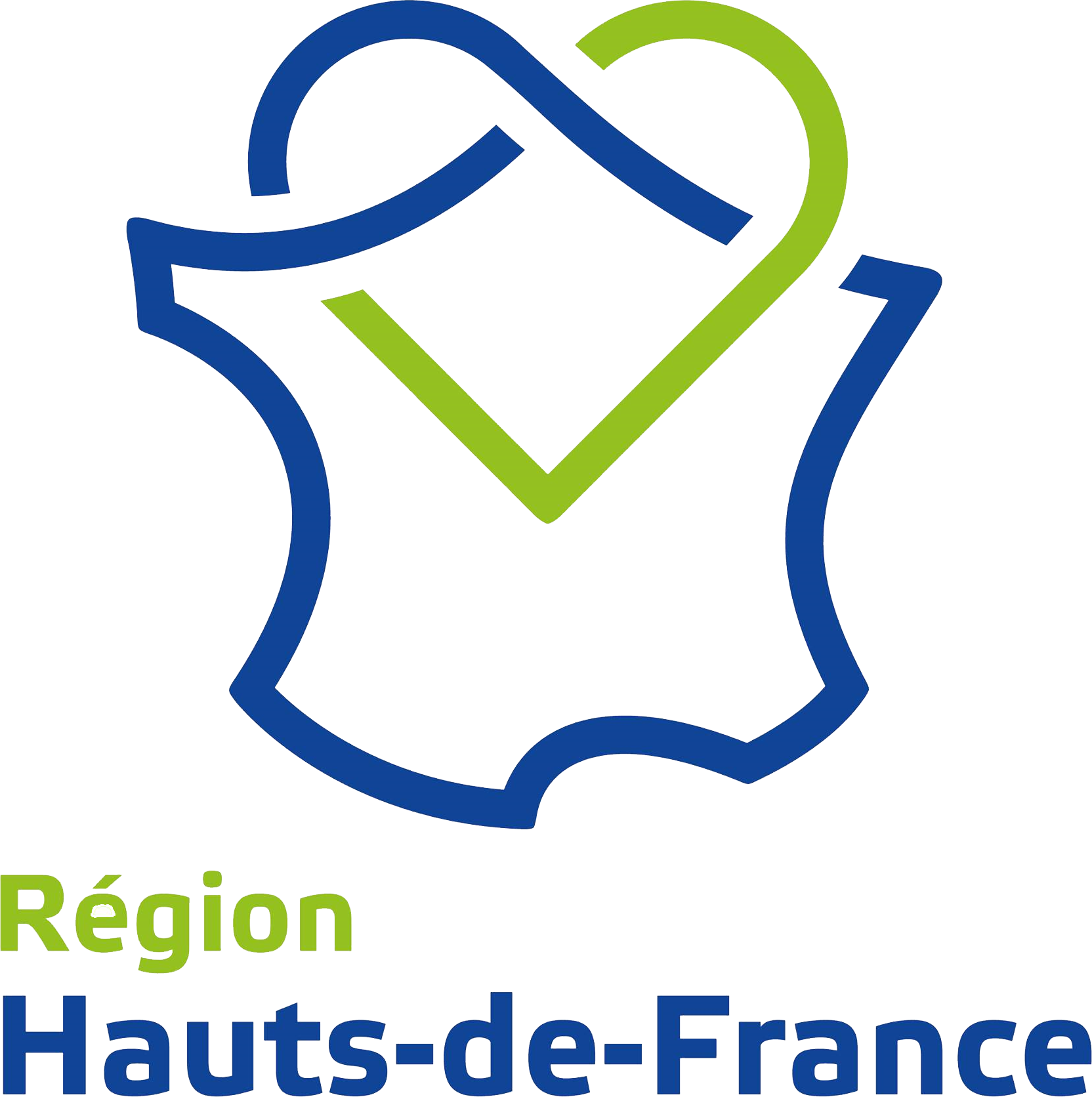 Cycle des hautes études « territoires et mobilités », Atelier territorial du Grand Amiénois - 8, 9 et 10 septembre 2020
L’exercice de la compétence scolaire régionale sur le Pôle métropolitain
La desserte du Pôle métropolitain
Les transports scolaires à destination des établissements du pôle sont assurés par train, lignes interurbaines, circuits scolaires et petits véhicules.
Les établissements desservis et le nombre d’élèves transportés
Recensement et traitement des demandes de transport
Mise en œuvre de marchés et d’accords-cadres pour l’organisation des transports par autocar et par petits véhicules
Convention avec la SNCF pour la délivrance des abonnements ferroviaires
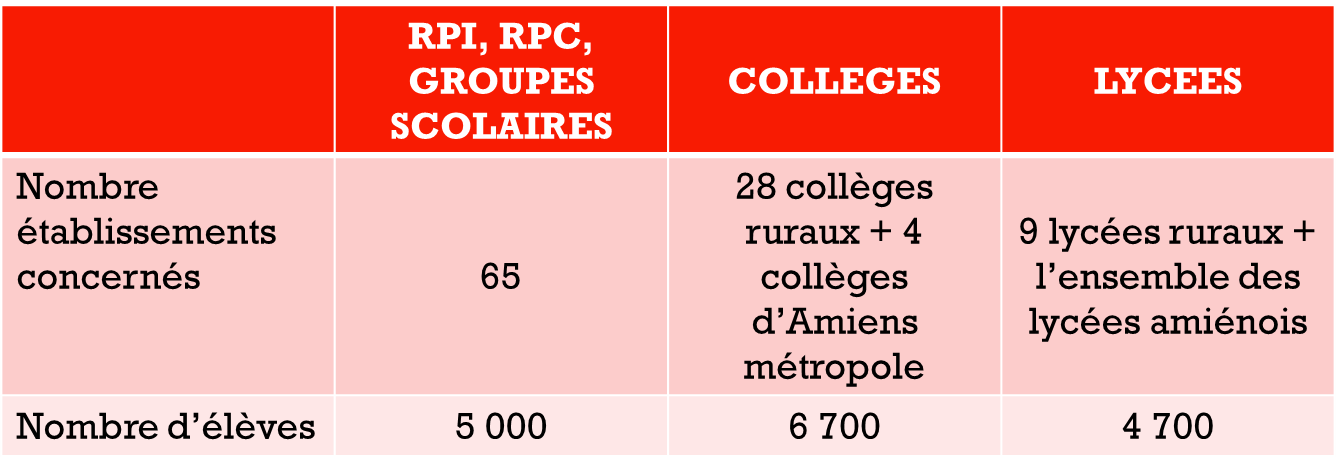 Le nombre d’élèves transportés par mode de transport
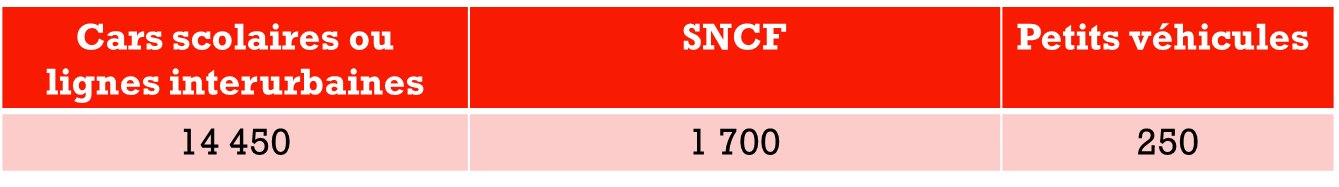 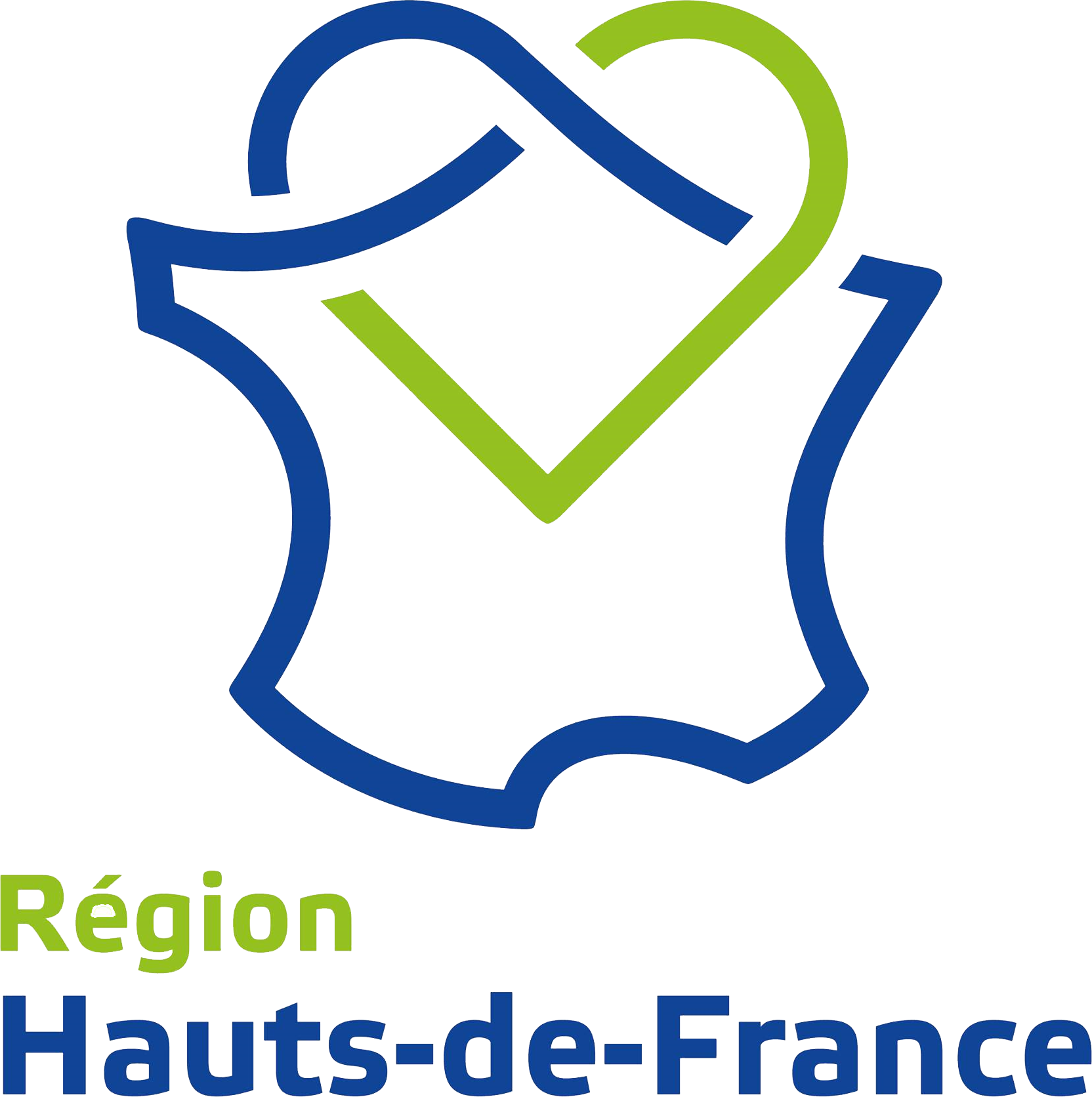 Cycle des hautes études « territoires et mobilités », Atelier territorial du Grand Amiénois - 8, 9 et 10 septembre 2020
Les principaux points du règlement régional des transports scolaires
gratuité du transport pour l’ensemble des élèves de la maternelle jusqu’au baccalauréat, demi-pensionnaires, externes ou internes, scolarisés dans un établissement sous contrat avec l’Etat

mise en place d’un transport adapté en petit véhicule pour les élèves scolarisés en ULIS ou SEGPA et ne disposant pas d’une desserte adaptée en transport collectif

versement d’une allocation individuelle de transport pour rapprochement d’un point d’arrêt en cas d’impossibilité de desserte par un transport collectif ou pour les internes ne pouvant pas utiliser un transport collectif
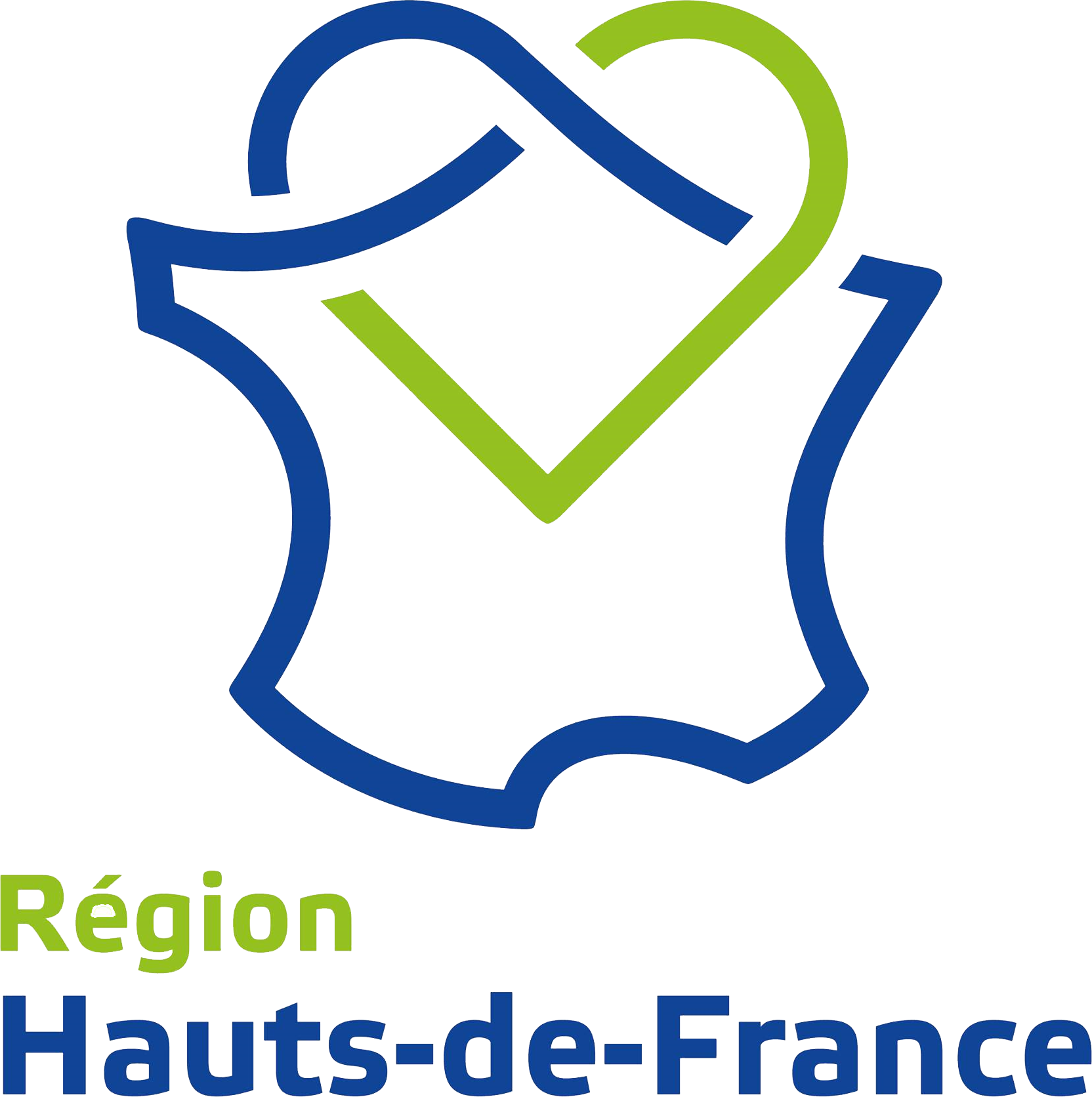 Cycle des hautes études « territoires et mobilités », Atelier territorial du Grand Amiénois - 8, 9 et 10 septembre 2020
Transfert vers un EPCI ou le Pôle métropolitain ?
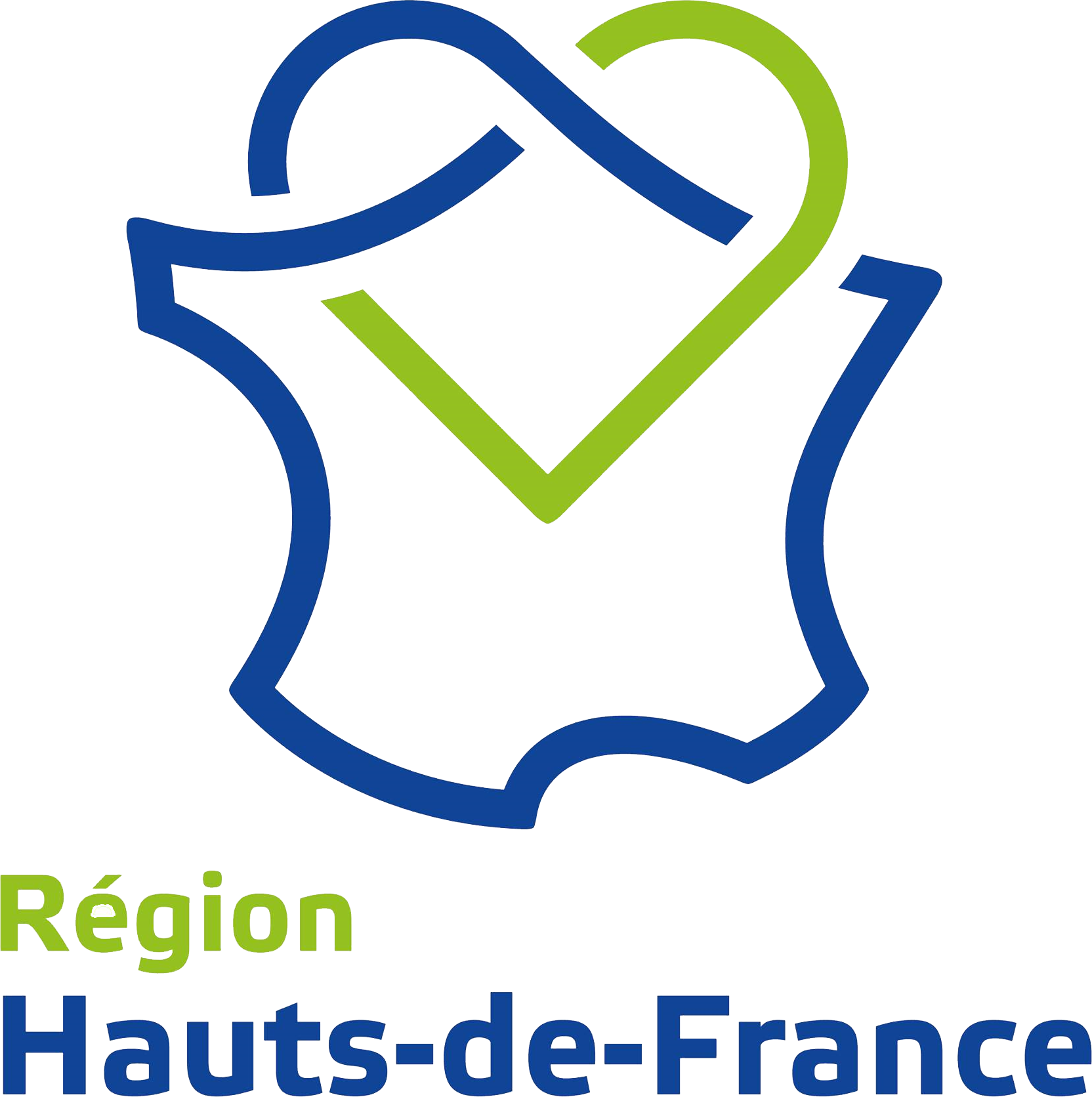 Cycle des hautes études « territoires et mobilités », Atelier territorial du Grand Amiénois - 8, 9 et 10 septembre 2020
Le réseau trans’80 au sein du Pôle métropolitain
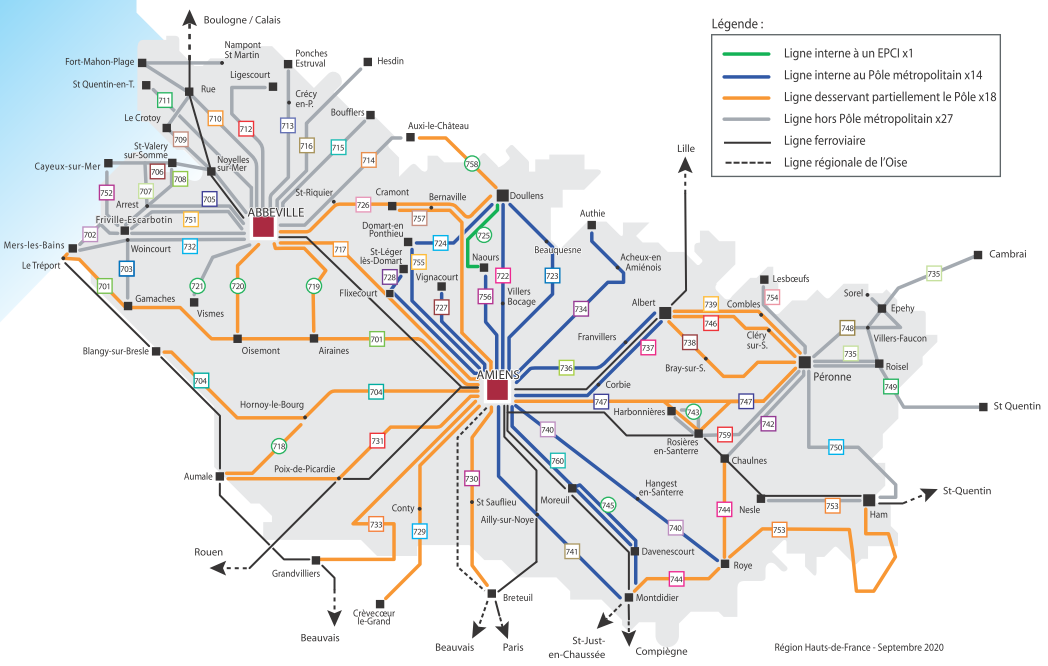 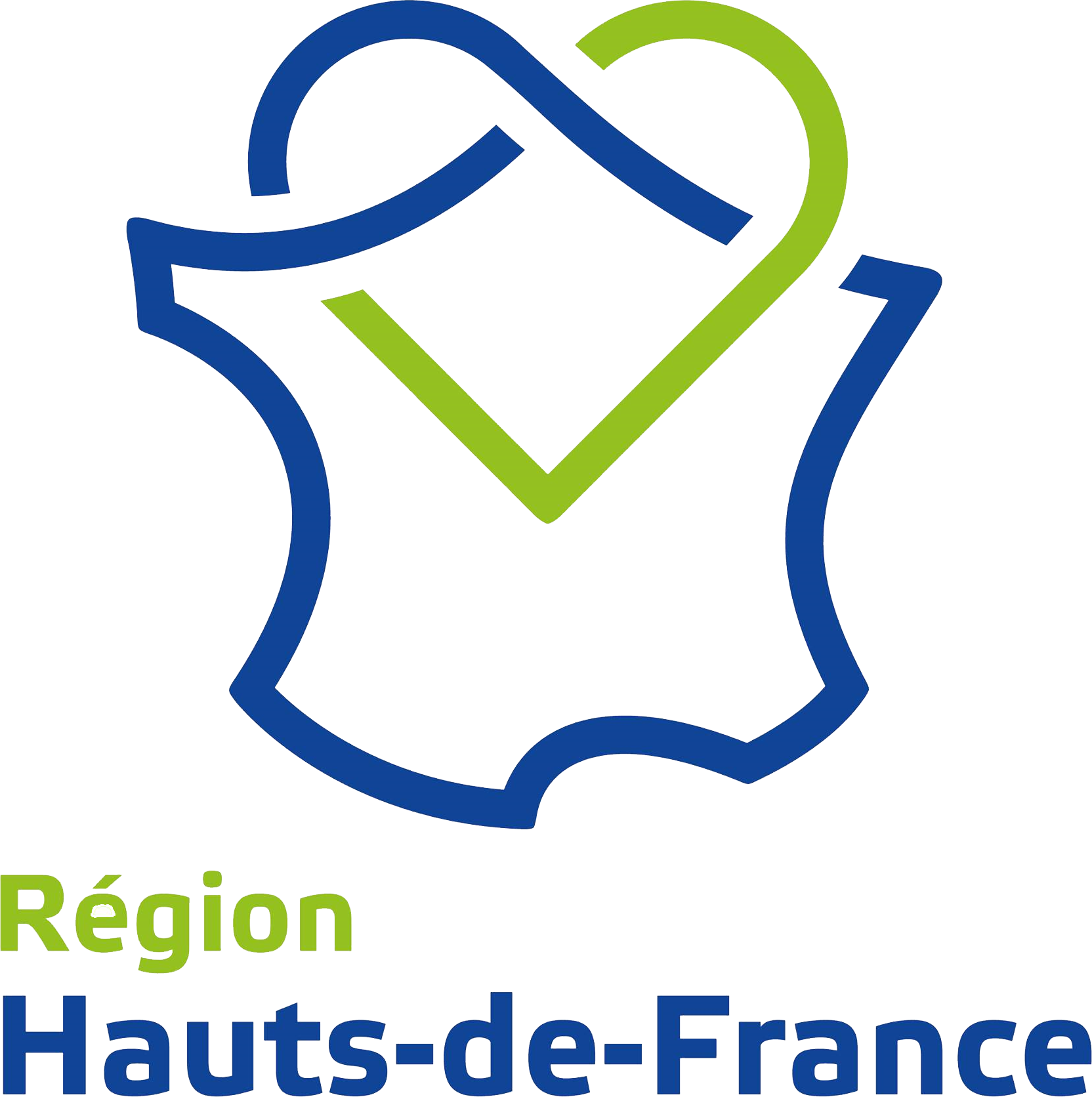 Cycle des hautes études « territoires et mobilités », Atelier territorial du Grand Amiénois - 8, 9 et 10 septembre 2020
Transfert de compétence « Service de transport scolaire »
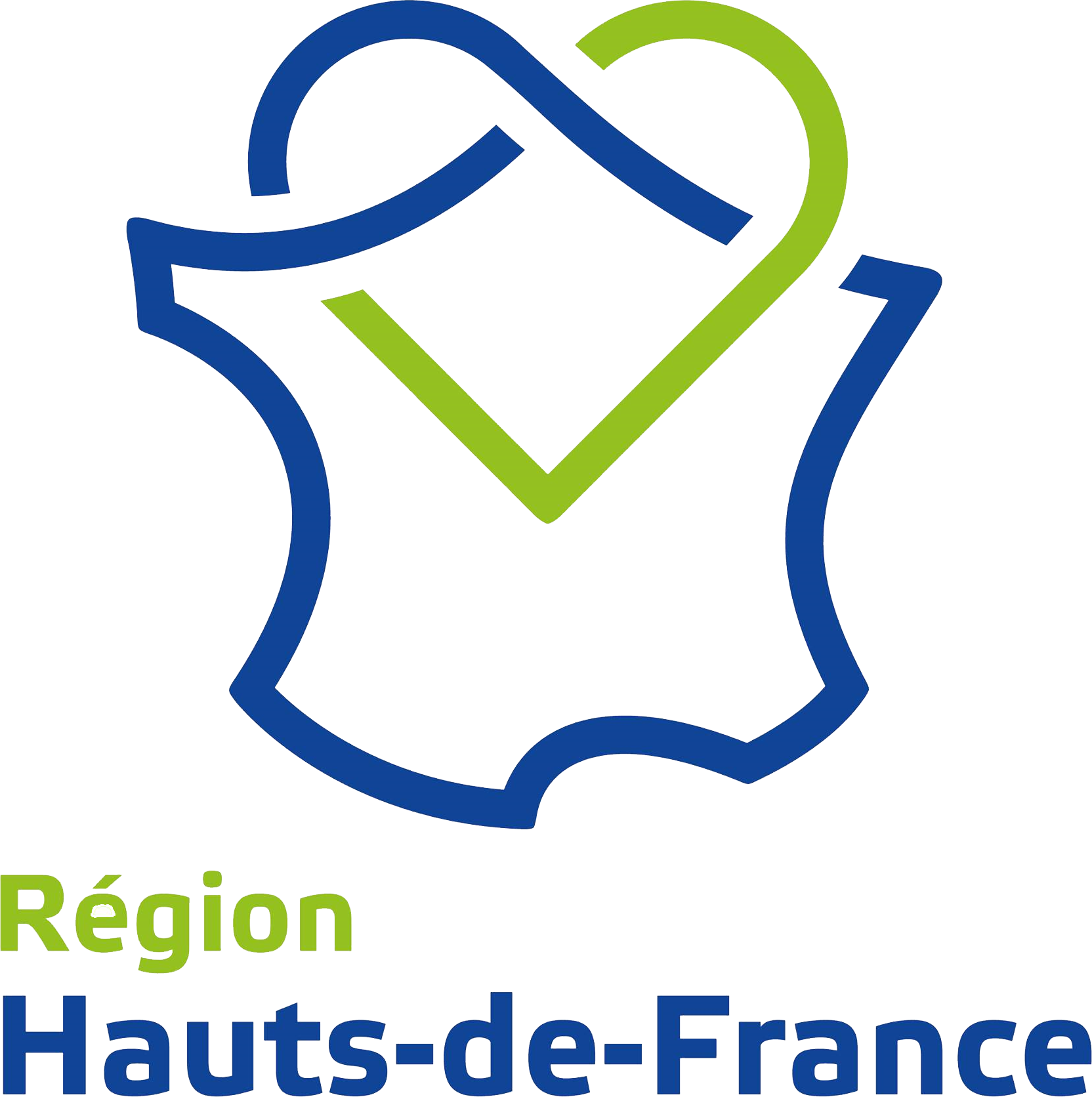 Cycle des hautes études « territoires et mobilités », Atelier territorial du Grand Amiénois - 8, 9 et 10 septembre 2020
Transfert de compétence « Service régulier de transport public »
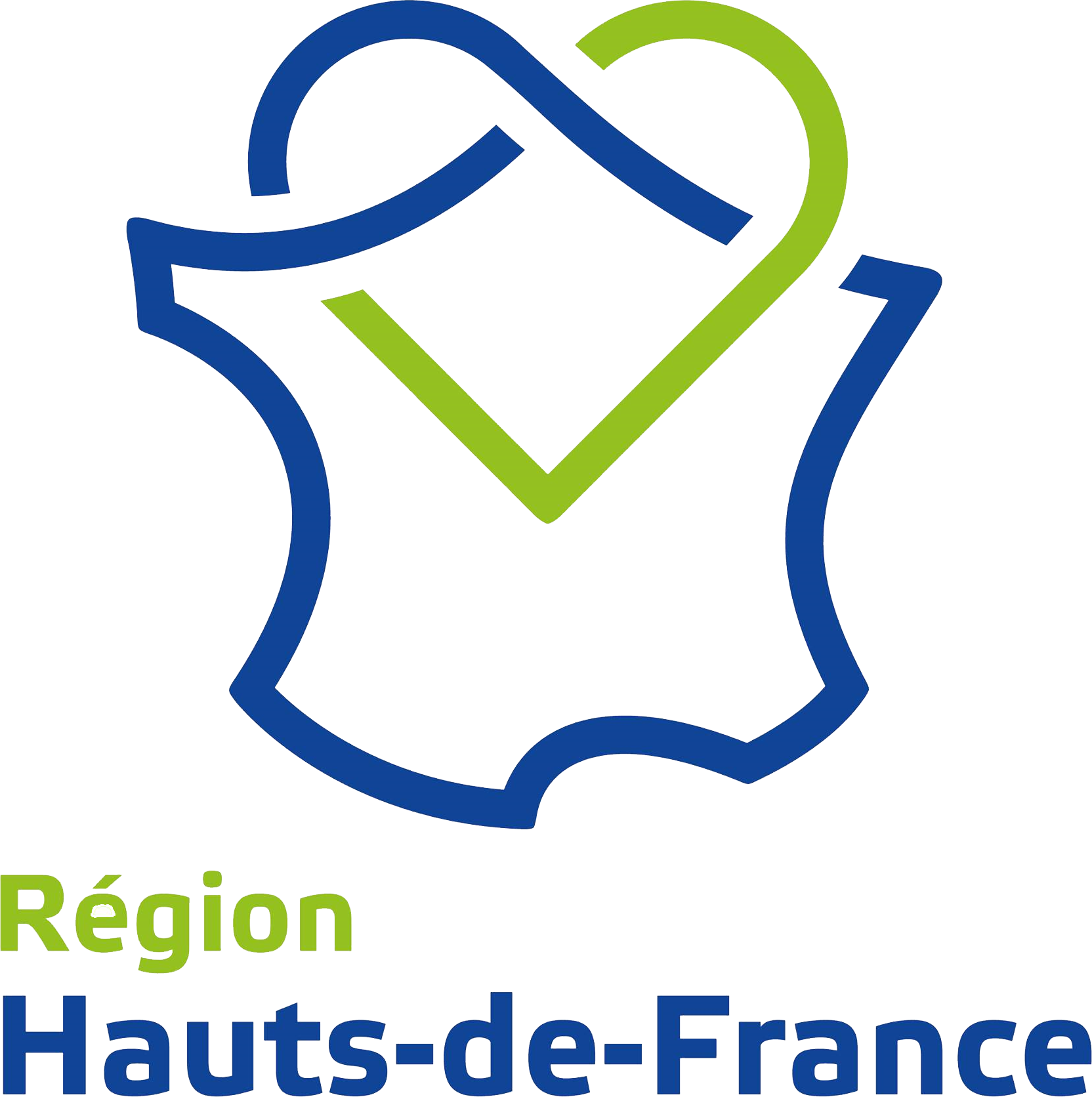 Cycle des hautes études « territoires et mobilités », Atelier territorial du Grand Amiénois - 8, 9 et 10 septembre 2020
Le transfert des services réguliers de transport
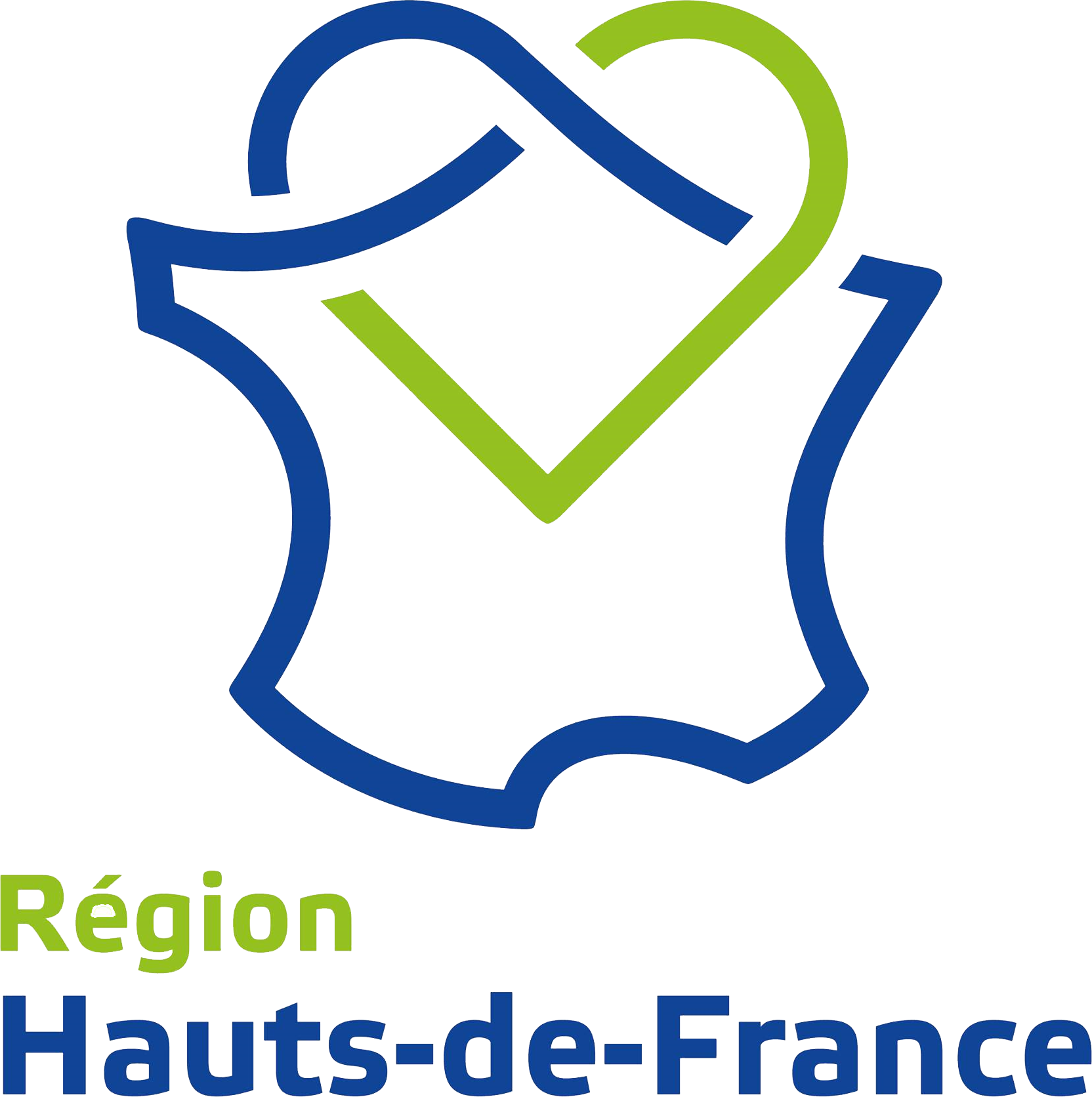 Cycle des hautes études « territoires et mobilités », Atelier territorial du Grand Amiénois - 8, 9 et 10 septembre 2020
Points de vigilance
La multiplication des AO aboutit à une « démutualisation » des moyens
Conséquence directe : Chaque AO devra payer plus pour maintenir l’offre à niveau constant
Une contrainte liée à la durée des contrats actuels
La nouvelle AO devra voter son règlement de transport scolaire
Les tarifications scolaires et commerciales de la Région sont plus avantageuses que celles d’Amiens métropole
	Pourrait avoir un impact sur la DSP AMETIS actuelle
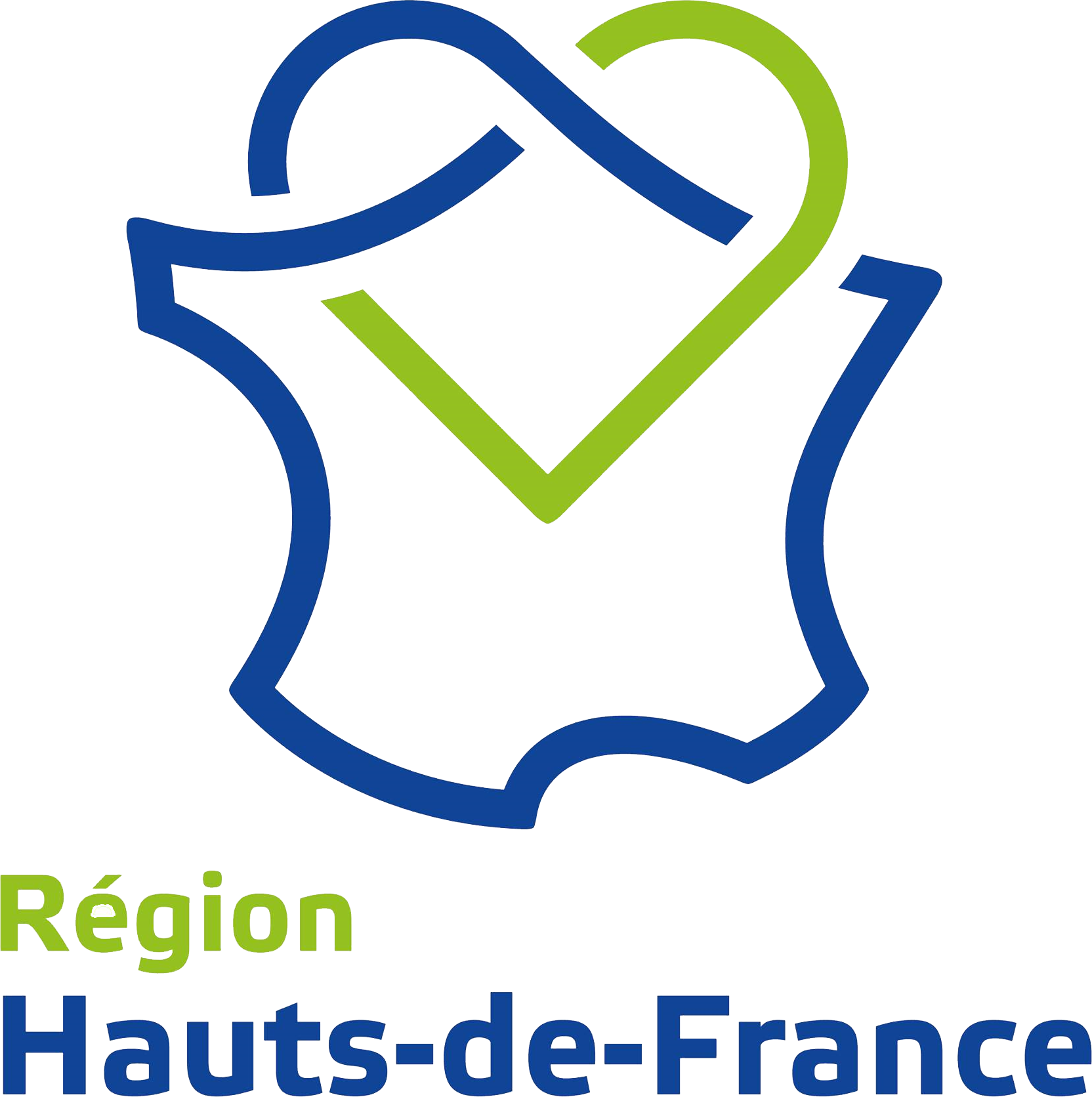 Cycle des hautes études « territoires et mobilités », Atelier territorial du Grand Amiénois - 8, 9 et 10 septembre 2020
L’offre trans’80 du Conseil Régional des Hauts-de-France
ECHANGES
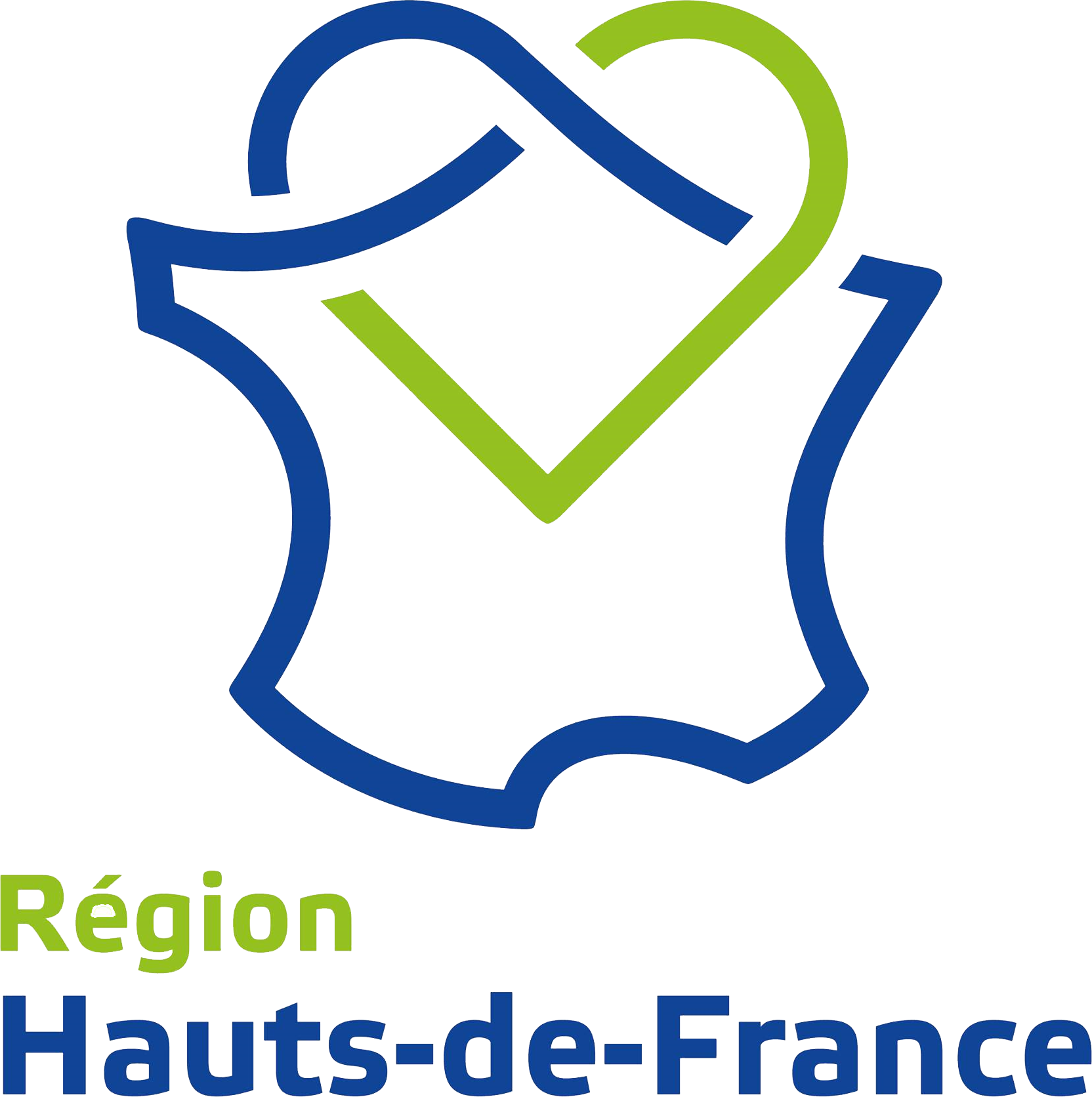 Cycle des hautes études « territoires et mobilités », Atelier territorial du Grand Amiénois - 8, 9 et 10 septembre 2020